Menus de la
Semaine du 04 au 08 Septembre 2023
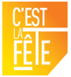 Repas végétarien
Menu de la rentrée
Carottes râpées Vinaigrette
Et dés de cantal AOP



Rôti de dinde 
sauce miel poivrons


Courgettes





Donuts
Pastèque





Nuggets de poulet 


Frites 
ketchup dosette




Gâteau chocolat poire
Tomates
 basilic vinaigrette



Sauté de bœuf issu 
sauce aux olives 


Semoule



Yaourt aromatisé
Émincé de thon sauce basilic


Blé 


Petit fromage frais sucré



Fruit de saison
Dahl de lentilles corail et riz




Bûche de lait de mélange



Fruit de saison
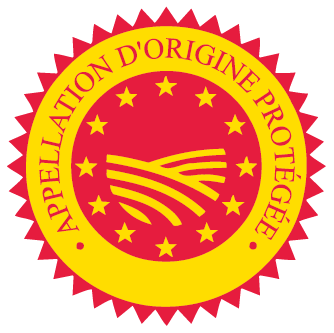 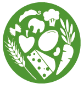 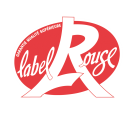 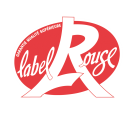 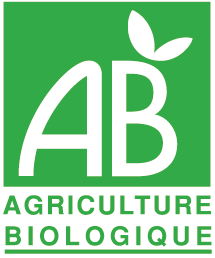 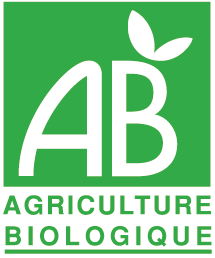 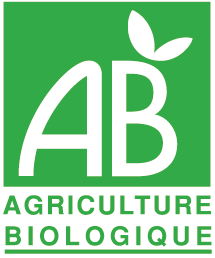 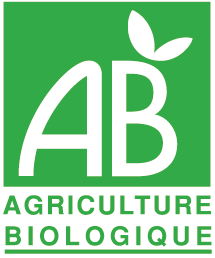 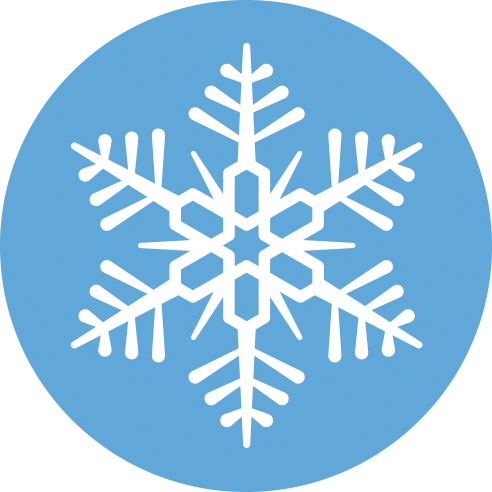 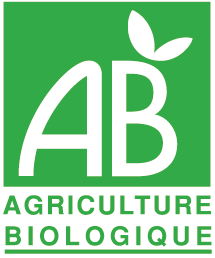 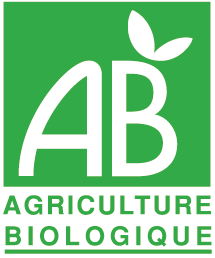 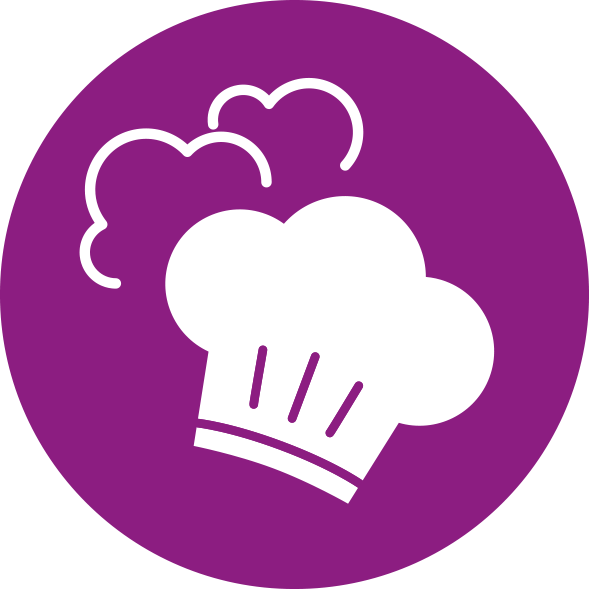 Menus de la
Semaine du 11 au 15 Septembre 2023
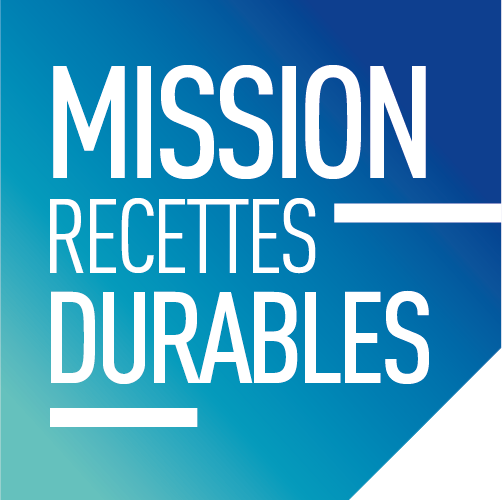 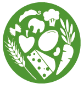 Repas végétarien
Haricot blanc
Boulettes de sarrasin lentilles légumes 

Semoule       sauce tomate

Fromage fondu fraidou


Ile flottante
Salade de carottes   et courgettes  façon coleslaw
Et dés d’emmental


Émincé de dinde issu       sauce  blanquette

Riz


Fruit de saison
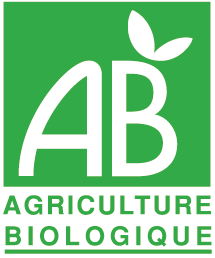 Salade de pates (tomate concombre)  Vinaigrette



Médaillon de merlu sauce citron

Gratin de brocolis 


Fromage frais aromatisé
Concombres
Vinaigrette
Et des de cantal AOP


Cordon de bleu

Purée Crécy



Gâteau aux haricots blancs et myrtilles
Aiguillette de poulet       au jus

Haricots verts à l’ail et lentilles 

Tomme blanche


Fruit de saison
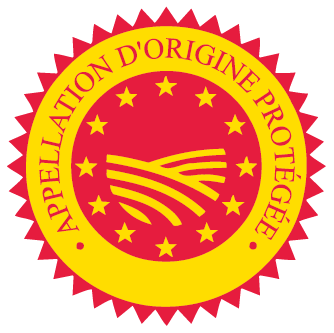 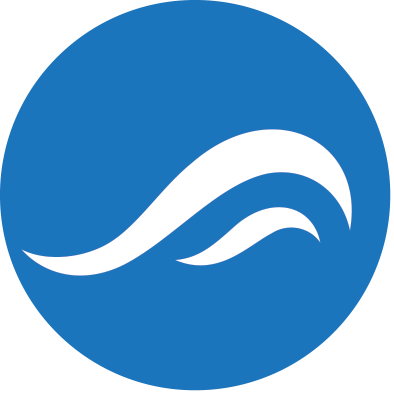 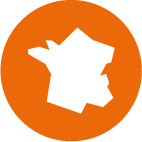 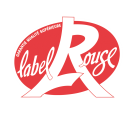 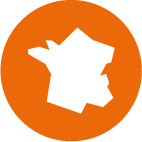 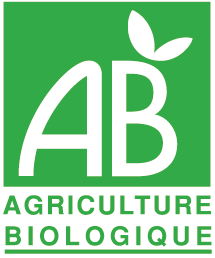 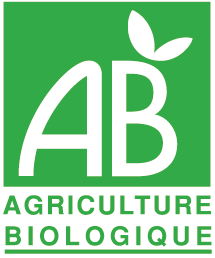 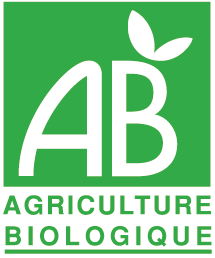 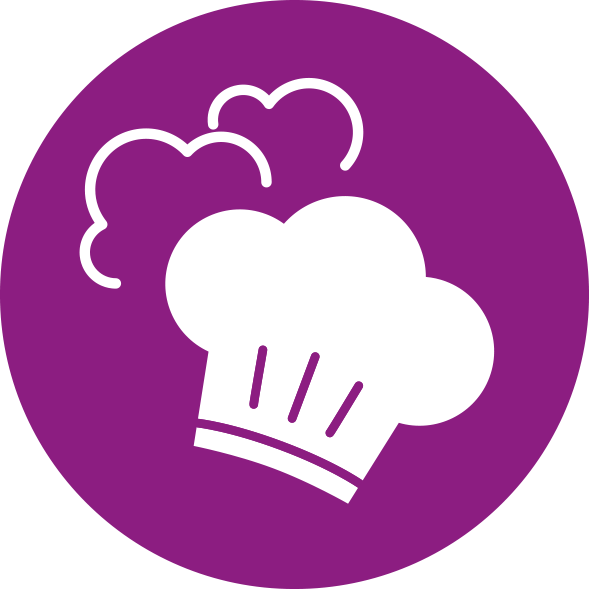 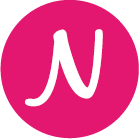 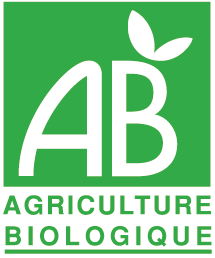 Menus de la
Semaine du 18 au 22 Septembre 2023
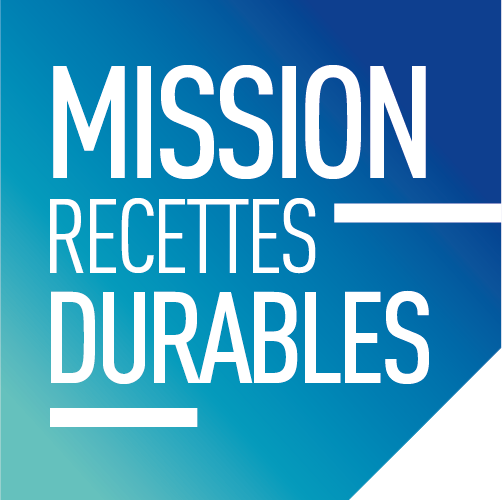 Repas végétarien
Lentille corail
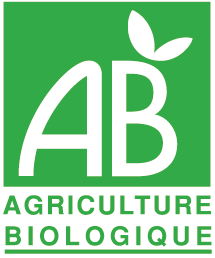 Salade verte      Vinaigrette



Hoki sauce armoricaine


Semoule 



Liégeois saveur vanille
Sauté de bœuf issu       sauce paprika persil

Carottes bâtonnets  au curry et polenta


Fruit de saison
Champignons frais vinaigrette crémeuse
Et dés d’emmental

Omelette nature


Blé      et ratatouille



Chouquette crème vanille
Chili con carné 
Et riz


Petit fromage blanc au fruit

Fruit de saison
Betteraves sauce au fromage frais



Penne tomates lentilles corail haché végétal emmental râpé 




Cake au chocolat et banane
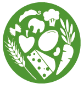 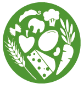 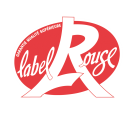 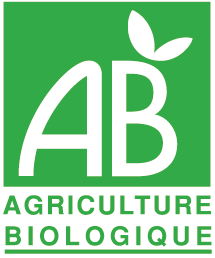 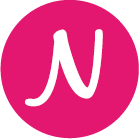 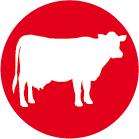 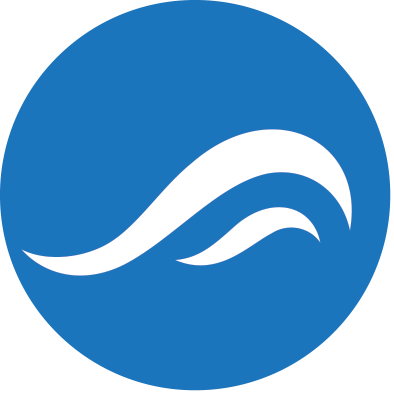 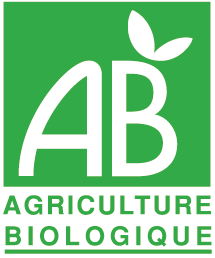 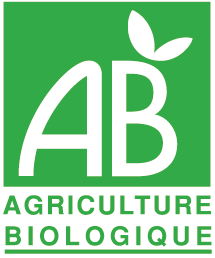 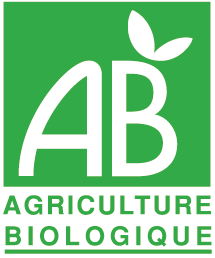 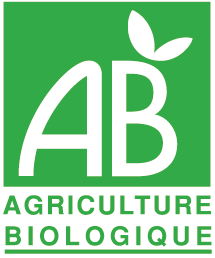 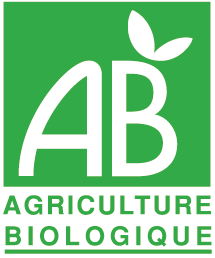 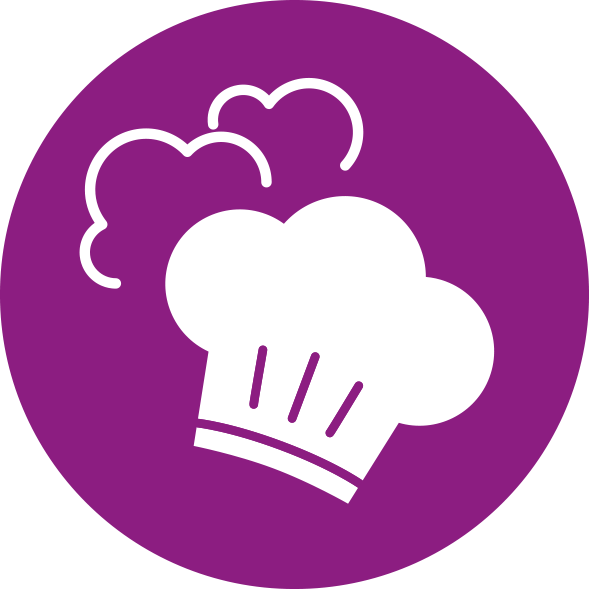 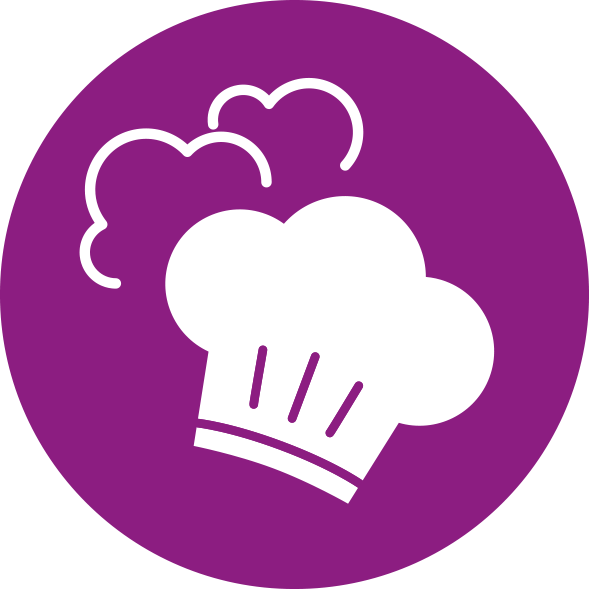 Menus de la
Semaine du 25 au 29 Septembre 2023
Repas végétarien
Sauté de veau        au jus 


Purée de potiron



Yaourt nature       et sucre



Fruit de saison
Tajine de légumes pois chiche 
et boulgour 
(Carotte bâtonnet, patate douce, olive verte)



Carré



Fruit de saison
Tomate 



Poisson blanc pané au riz soufflé 



Haricots beurre



Mousse au chocolat au lait
Carottes râpées
vinaigrette framboise
Et dés d’emmental


Emincé de dinde        sauce marengo



Pommes de terre vapeur





Gâteau aux pommes
Salade verte  et oignons frits 
Et dés de mimolette
Vinaigrette


Haché de bœuf sauce tomate 

Riz 




Smoothie pomme pêche
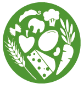 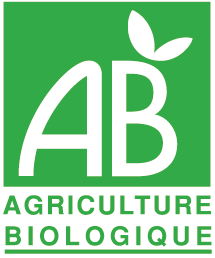 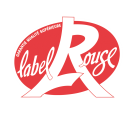 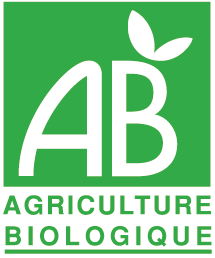 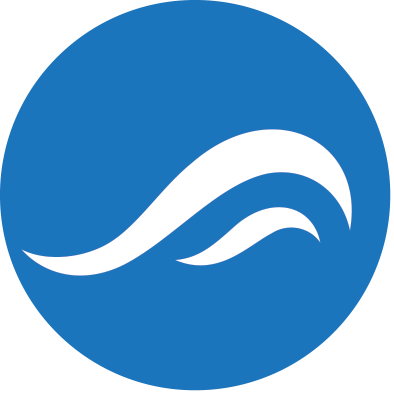 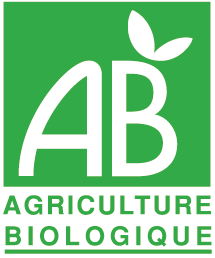 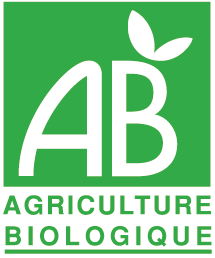 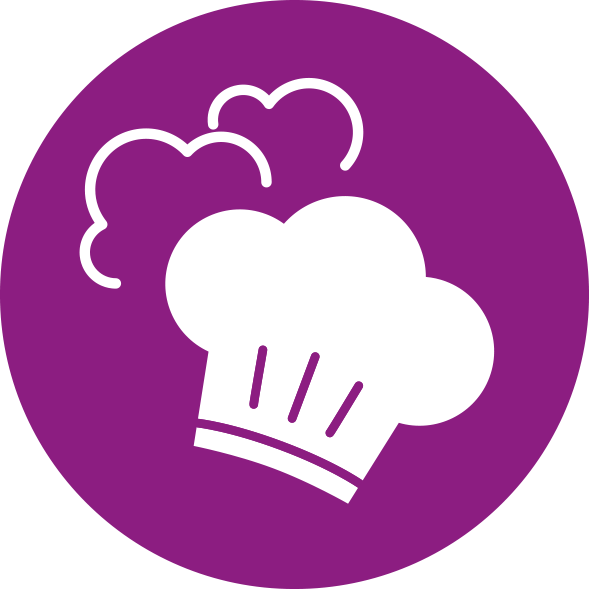 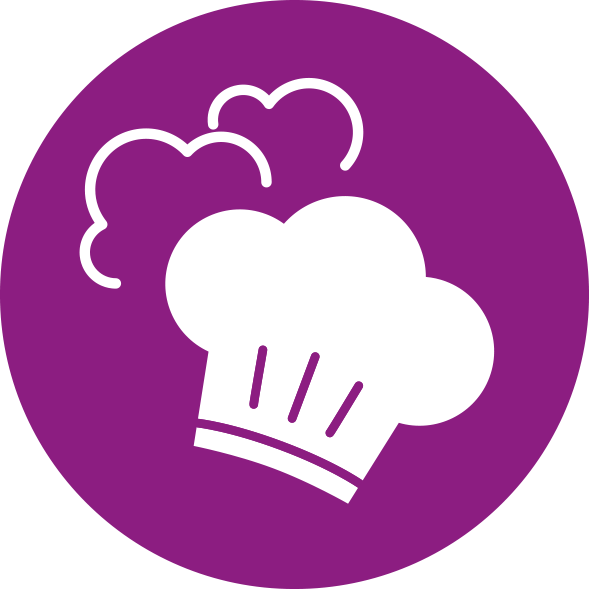 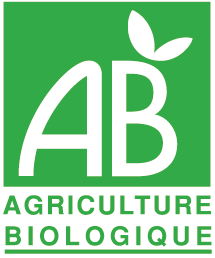 Menus de la
Semaine du 02 au 06 Octobre 2023
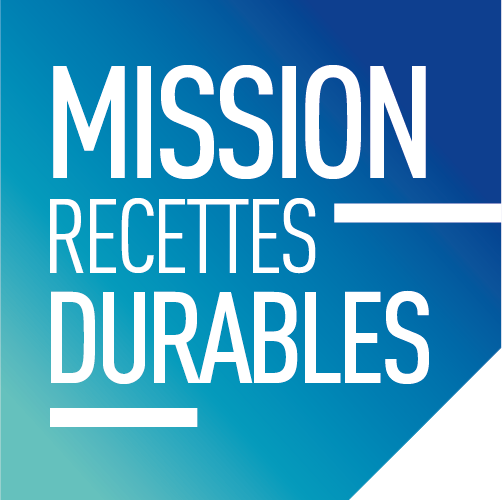 Repas végétarien
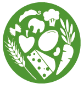 Le Brocolis
Le grand repas
Chou rouge       au thon Vinaigrette
Et dés d’emmental



Sauté de porc        sauce moutarde à l'ancienne
S/p: Sauté de dinde 


Purée de butternut


flan pâtissier
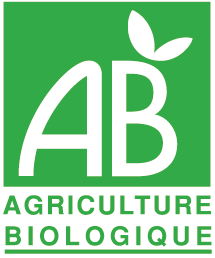 Beignet de calamar


Brocolis au curry
 et pommes de terre vapeur 

Camembert


Fruit de saison
Quiche au poulet et légumes 


Salade verte


Petit fromage frais sucre


Fruit de saison
Carottes râpées 
Vinaigrette fromage blanc



Pennes        sauce tomate lentilles façon bolognaise
Et emmental râpé





Gaufre nappé chocolat
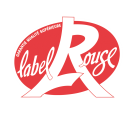 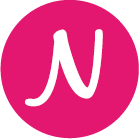 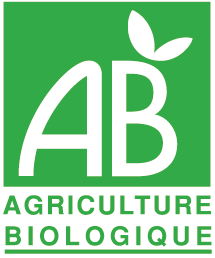 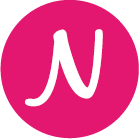 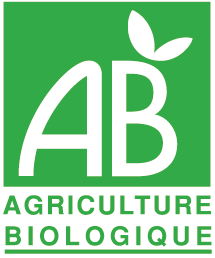 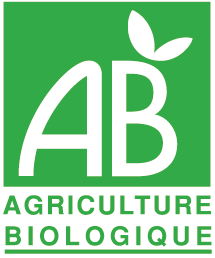 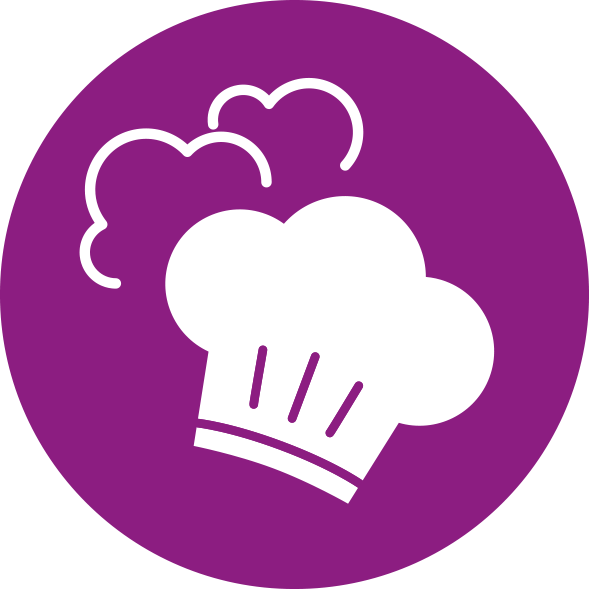 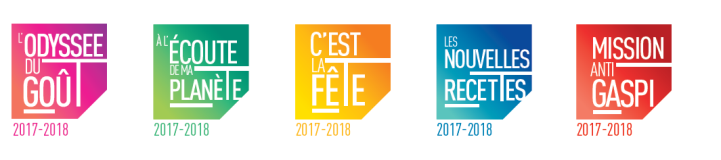 Menus de la
Semaine du 09 au 13 Octobre 2023
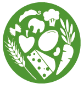 Afrique et l’athlétisme
France et le cyclisme
Argentine et l’escalade
Australie et le volley ball
Japon et le judo
mafé de poisson

Boulgour 




Yaourt nature sucré


Banane        sauce au chocolat
Tomates vinaigrette
Plan B: Panais rémoulade aux pommes
Et dés de cantal AOP



Œuf coque et ses mouillettes 


frites




Cake nature        et crème de marron
Salade verte    Vinaigrette façon chimichurri


Émincé de bœuf     sauce barbecue 



Haricots rouges et maïs et butternut




Fromage blanc et confiture de lait
Chou blanc 
vinaigrette soja sésame


Riz poêlée de légumes chinoise sauce teriyaki et œuf dur (plat complet)

compote pomme banane allégée en sucre et biscuit coco
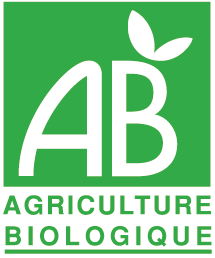 Salade de mâche betteraves et noix de cajou
Vinaigrette moutarde  

Escalope de dinde issu   cheddar sauce tomate

Pennes



Assiette de fruit (pomme orange)
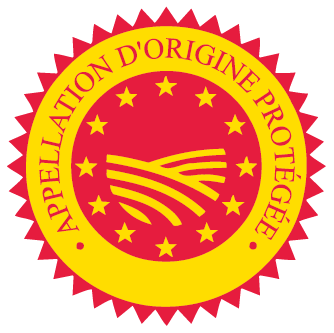 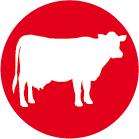 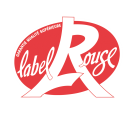 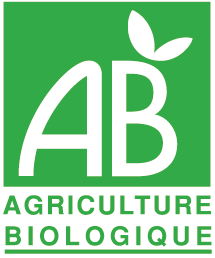 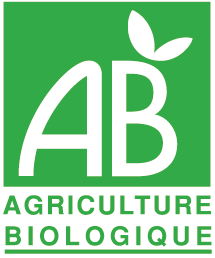 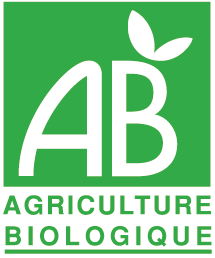 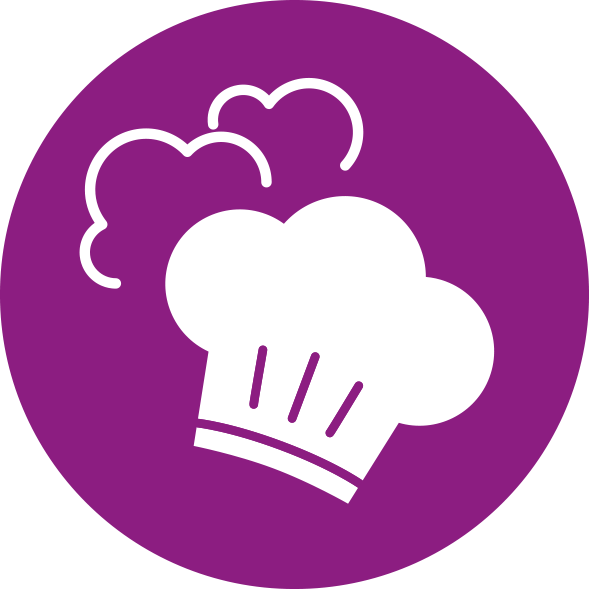 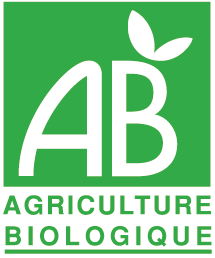 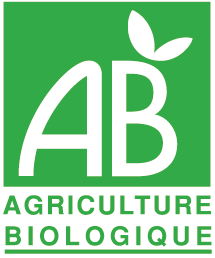 Menus de la
Semaine du 16 au 20 Octobre 2023
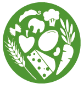 Repas végétarien
Cordon bleu de volaille


Cordiale de légumes
(Carotte, champignons, H.verts) et pommes de terre vapeur 

Coulommiers



Milk shake au chocolat
Endives aux croûtons
Vinaigrette moutarde  
Et dés de gouda



Saucisse de Strasbourg
S/P: saucisse de volaille façon chipolatas

Lentilles




Fruit de saison
Veloute potiron, lentilles corail, miel et emmental





 Parmentier de dés de colin d'Alaska








Fruit de saison
Céleri rémoulade
Vinaigrette moutarde  
Et dés de mimolette



Rôti de bœuf      au jus


Pennes semi-complet




Purée de pommes
Salade carottes et pomelo sauce cocktail



Chili sin carné 

Riz





Yaourt aromatisé
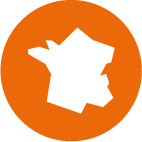 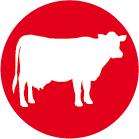 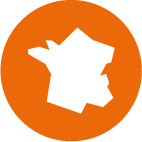 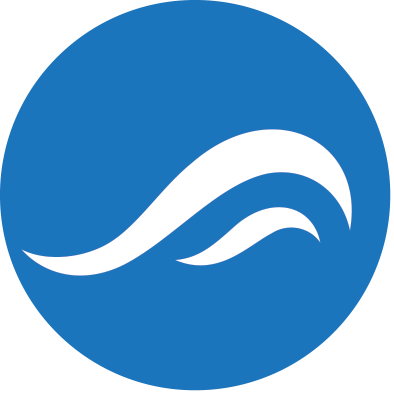 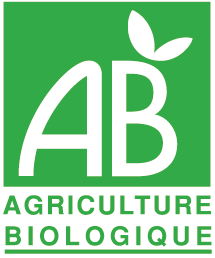 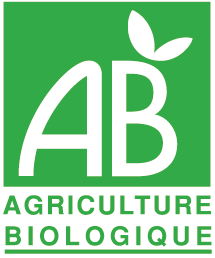 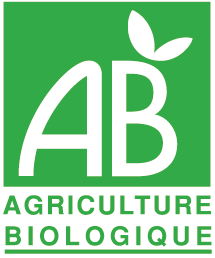 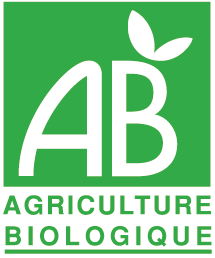 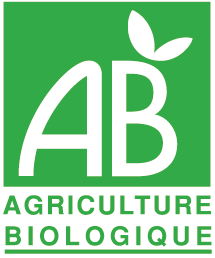 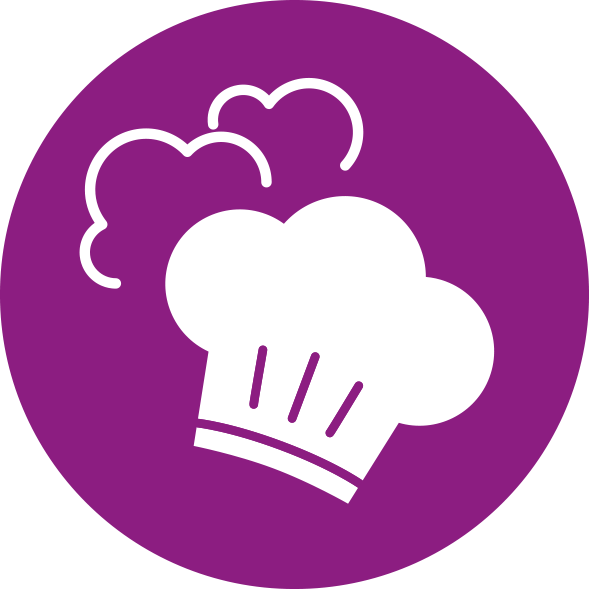 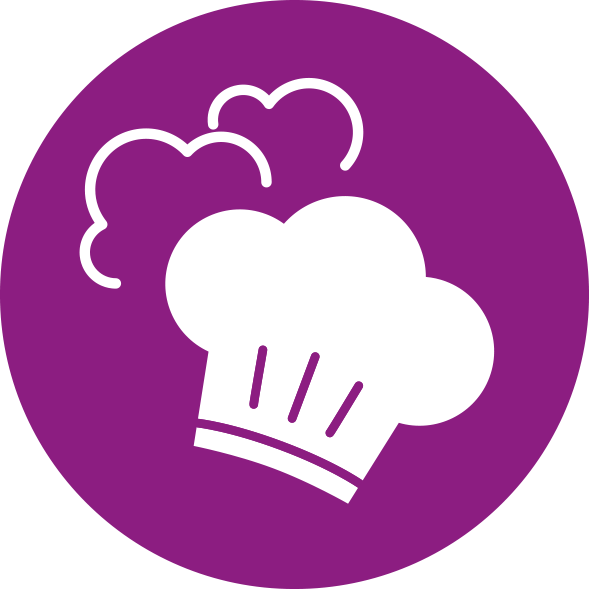 Menus de la
Semaine du 23 au 27 Octobre 2023     Vacances scolaires
Repas végétarien
Colin d'Alaska pané riz soufflé



Semoule


Carré



Fruit de saison
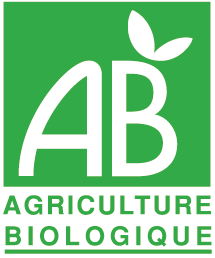 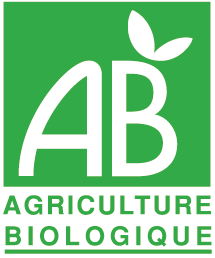 Salade verte
Vinaigrette moutarde
Et dés d’edam



Curry de pois chiche et épinards


Riz 




Crème dessert saveur caramel
Velouté au brocolis et poireau et fromage frais




 Jambon blanc issu
S/p: jambon de dinde issu


Macaroni      en gratin





Fruit de saison
Chou blanc
Vinaigrette framboise
Et dés de cantal AOP


Poulet rôti 
et dosette de ketchup


Purée de patate douce


 




Cake au chocolat
Feuilleté au fromage fondu




Sauté de bœuf issu     sauce fromage frais cantadou, agrumes, potiron

Haricots verts





Fruit de saison
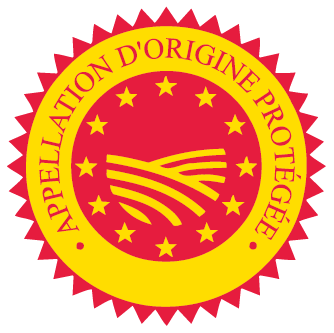 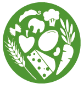 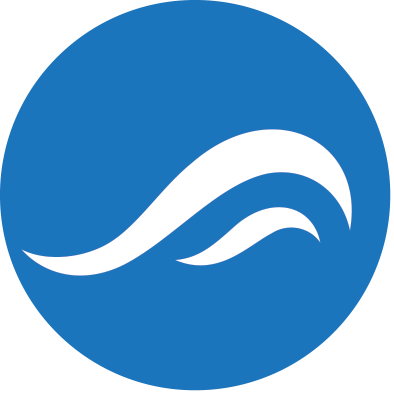 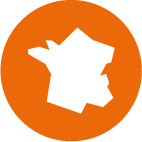 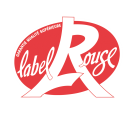 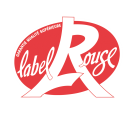 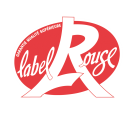 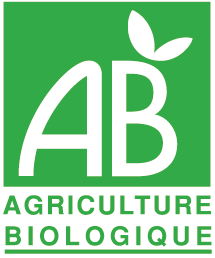 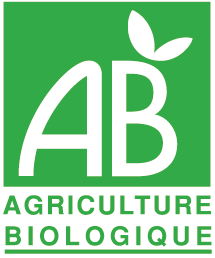 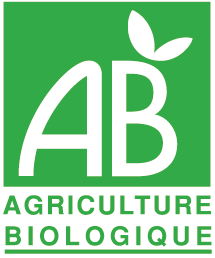 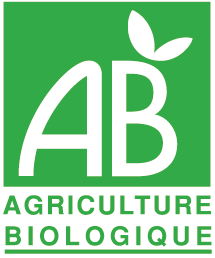 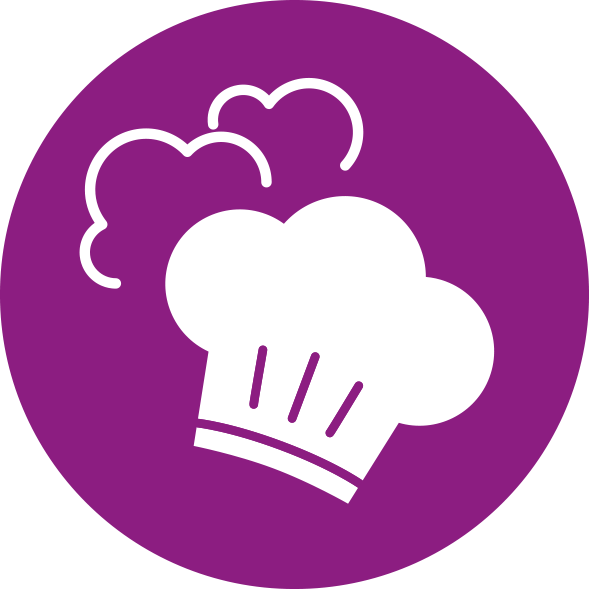 Menus de la
Semaine du 30 au 03 octobre 2023    Vacances scolaires
Repas végétarien
Omelette nature



Torsade        sauce tomate


Yaourt aromatisé



Fruit de saison
Carottes râpées 
Vinaigrette
Et dés de mimolette


Emincé de saumon sauce crème


Epinards branches 





Tarte aux pommes
FERIE
Enchilada 
(Haricots rouges légumes ratatouille, Maïs)




Coulommiers



Fruit de saison
Endives
Vinaigrette moutarde
Et dés d’emmental



Steak haché de bœuf       jus d'oignons


Purée de pomme de terre




Lacté saveur  chocolat
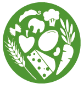 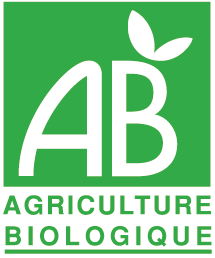 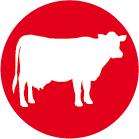 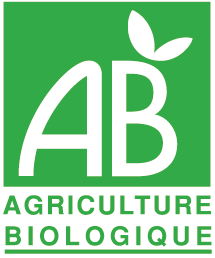 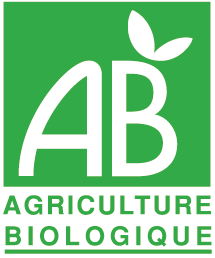 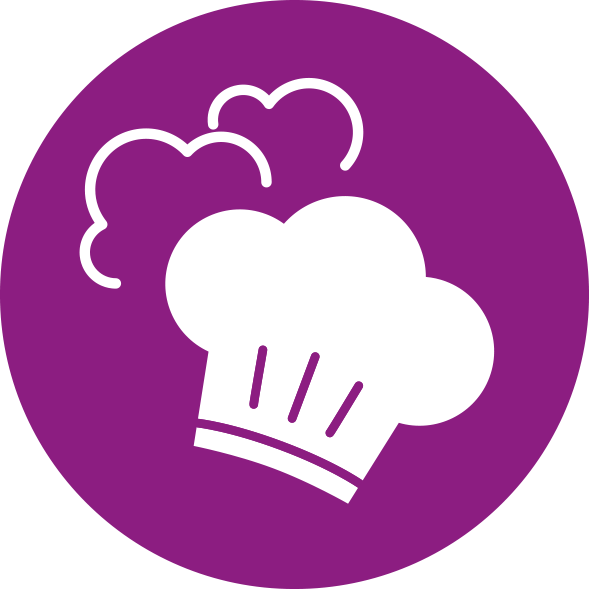 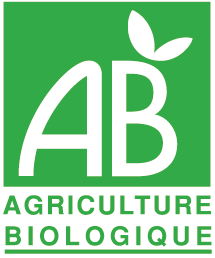